Совещание по вопросу :
«Итоги работы газотранспортных обществ по эксплуатации 
линейной части магистральных  трубопроводов ПАО «Газпром»  
за 2017 год и задачи на 2018 год. Положительный опыт, проблемы»
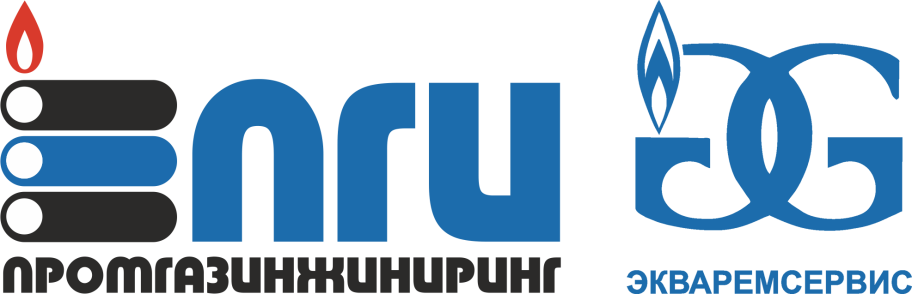 А.Н. Колотовский
Советник генерального директора
ООО «Промгазинжиниринг»
ПРЕДЛОЖЕНИЯ ПО ОРГАНИЗАЦИИ СИСТЕМЫ СЕРВИСНОГО ЦЕНТРАЛИЗОВАННОГО ТЕХНИЧЕСКОГО ОБСЛУЖИВАНИЯ ТРУБОПРОВОДНОЙ АРМАТУРЫ
г. Самара, 16 мая 2018 года
Протокол производственного совещания у заместителя Председателя Правления В.А. Маркелова
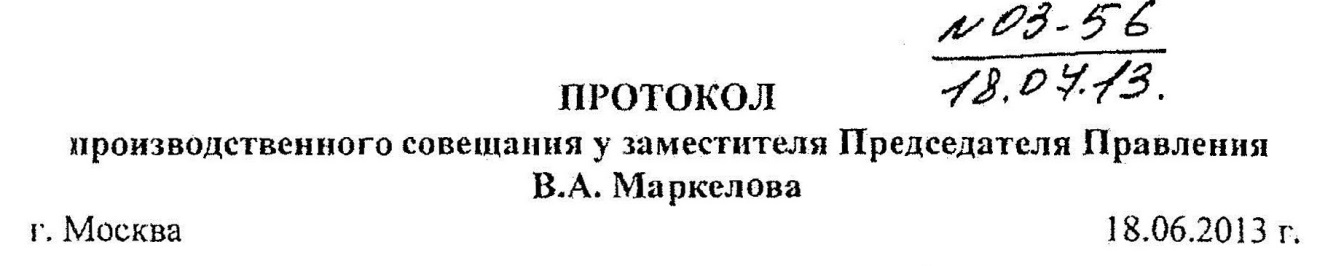 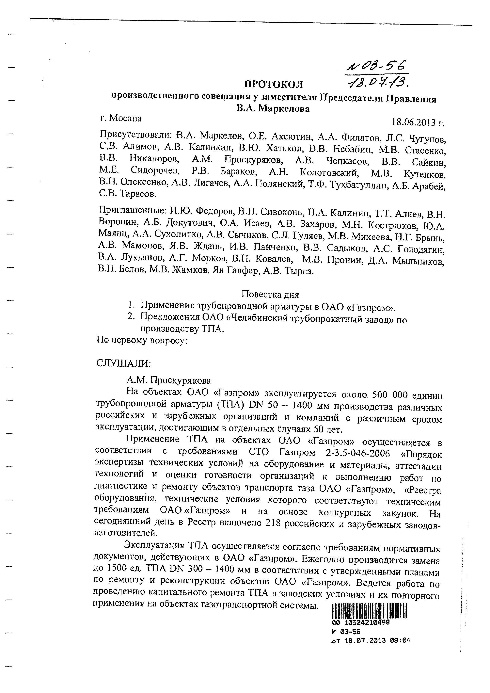 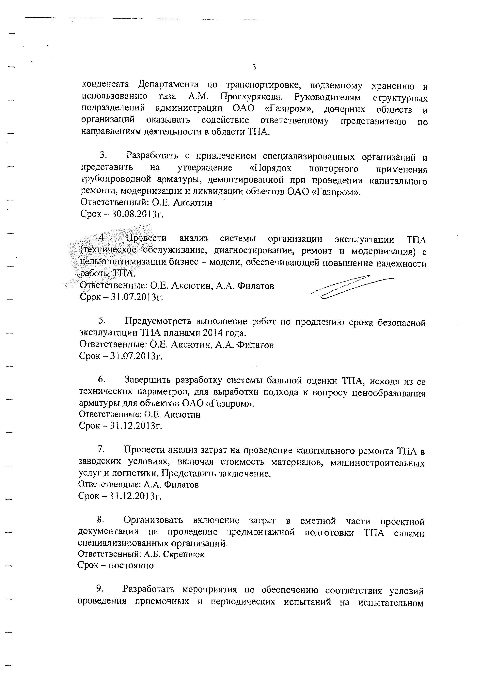 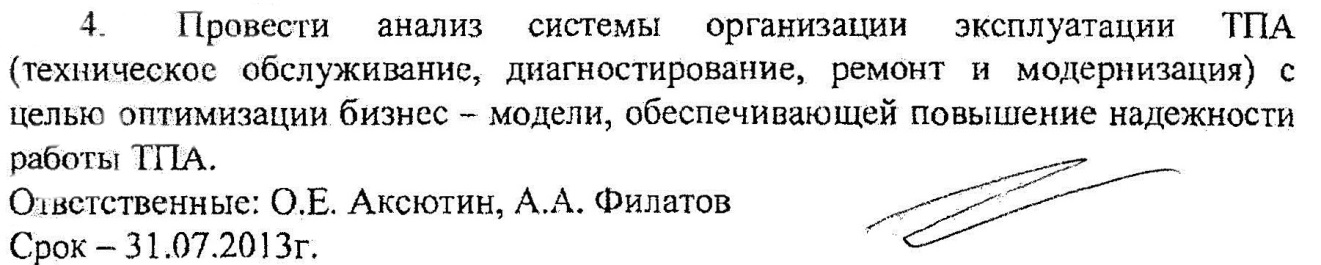 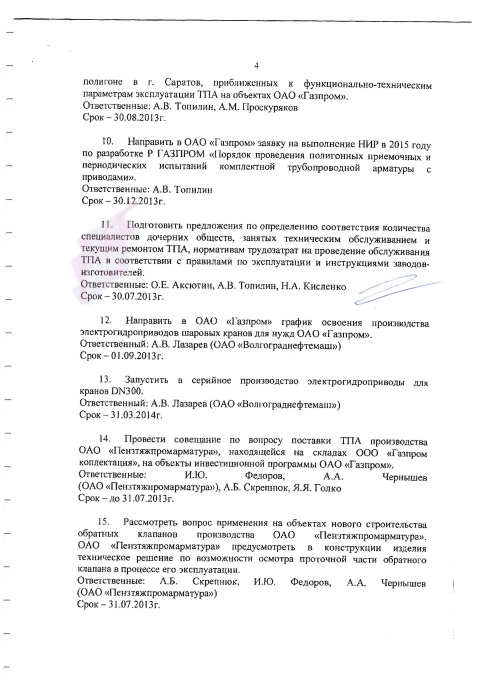 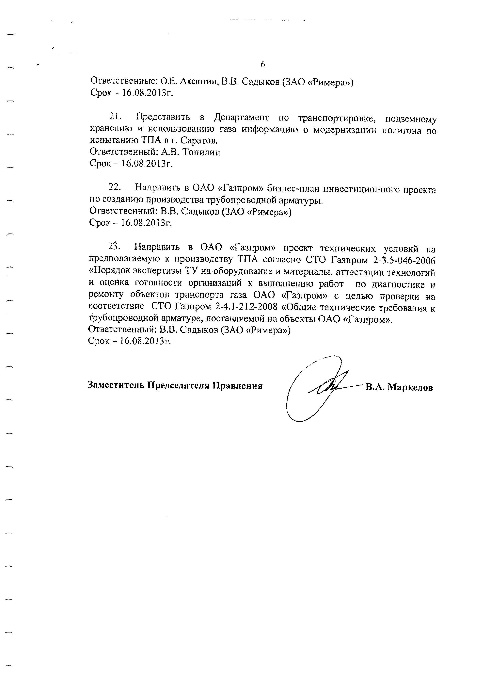 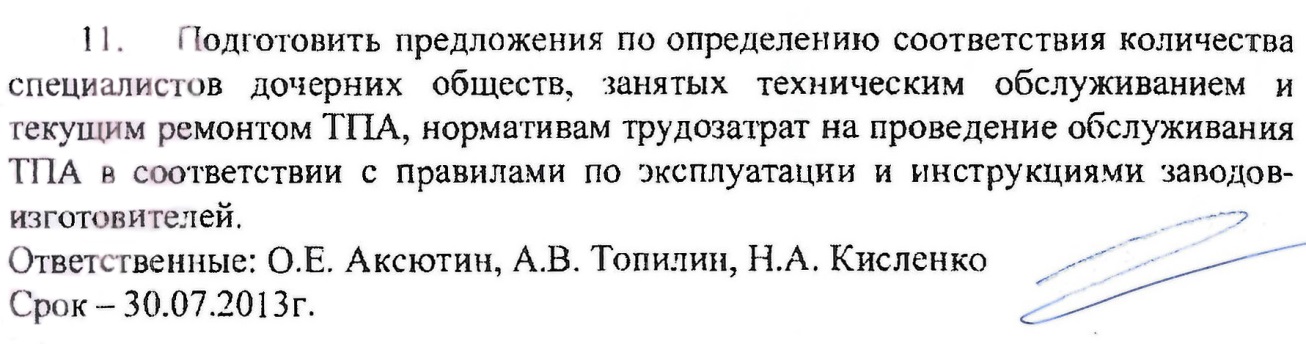 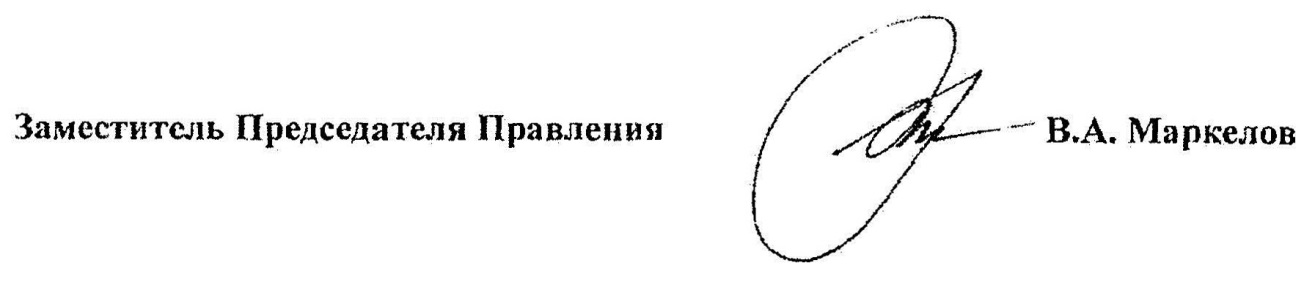 2
Предложения по сервисному обслуживанию трубопроводной арматуры
Аналитическая справка
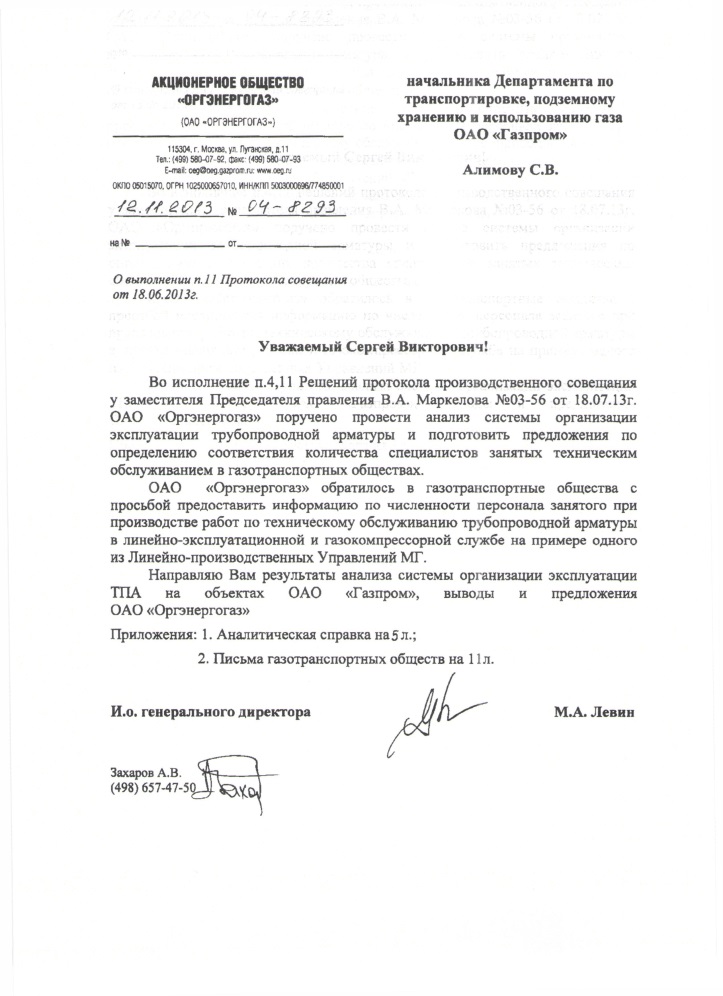 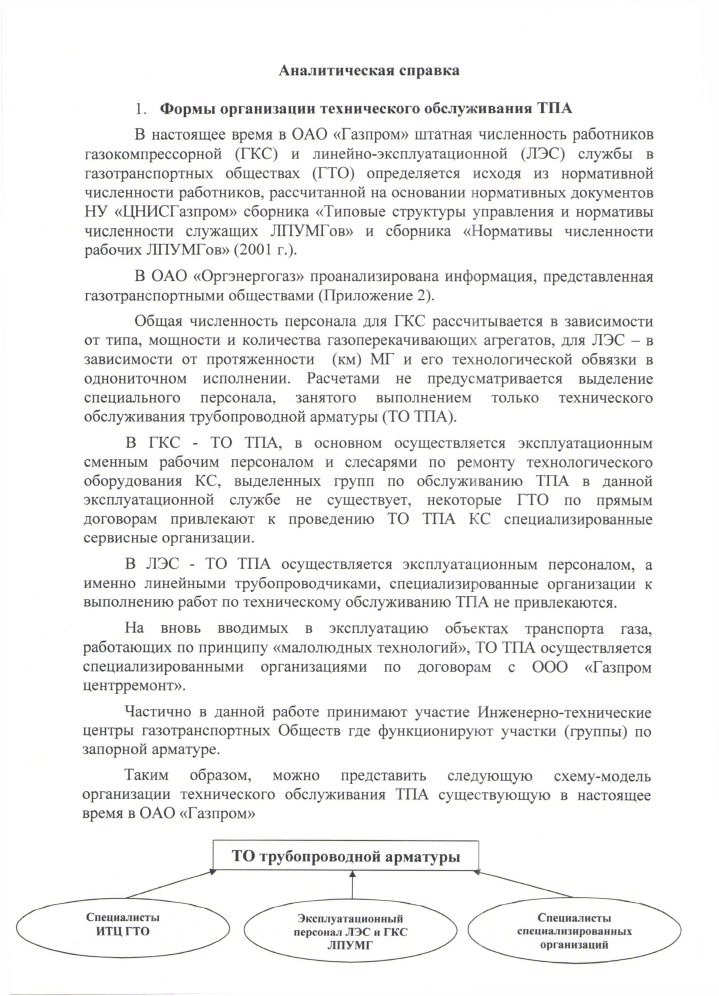 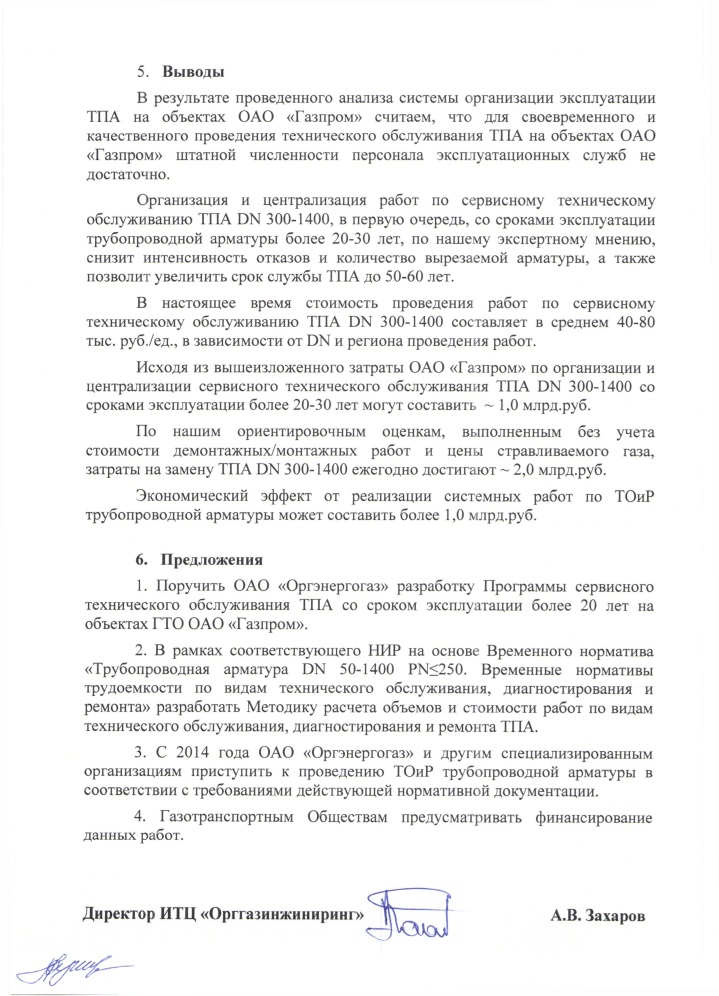 3
Предложения по сервисному обслуживанию трубопроводной арматуры
Временные нормативы трудоемкости по видам технического обслуживания, диагностирования и ремонта
Расчет трудозатрат, выполненный на примере 
Невинномыского ЛПУМГ ООО «Газпром трансгаз Ставрополь»
4
Предложения по сервисному обслуживанию трубопроводной арматуры
Резолюция Председателя Правления А. Б. Миллера от 21.08.2014 №01-2432
Перспективный план разработки документов по техническому регулированию на 2016-2020 г. (РД 606 от 29.09.2016)
5
Предложения по сервисному обслуживанию трубопроводной арматуры
Протокол
ПРОТОКОЛ
заседания секции «Запорно-регулирующая арматура»
Ассоциация производителей оборудования
«Новые технологии газовой отрасли»
27 апреля 2015 г.             г. Москва                            №3
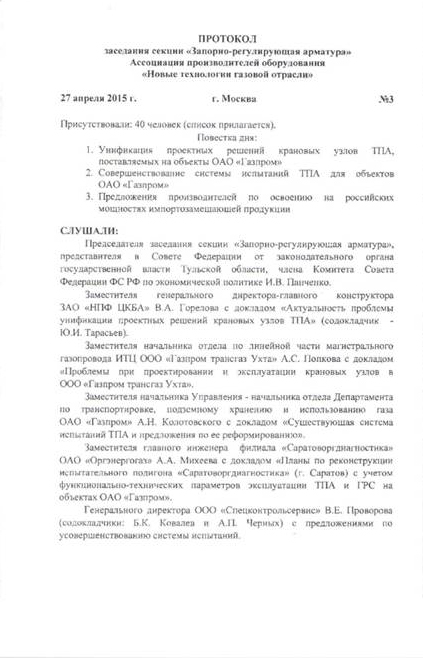 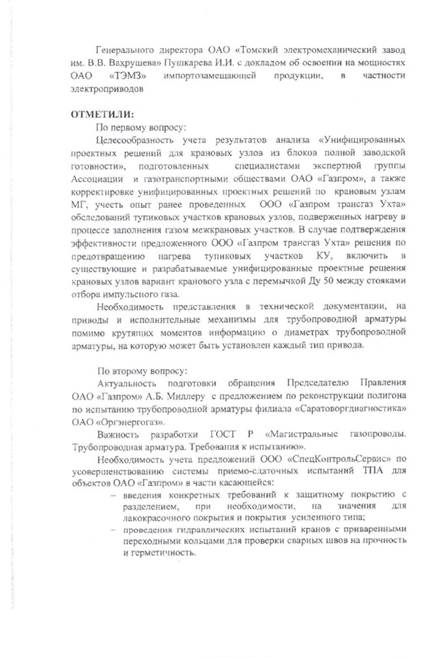 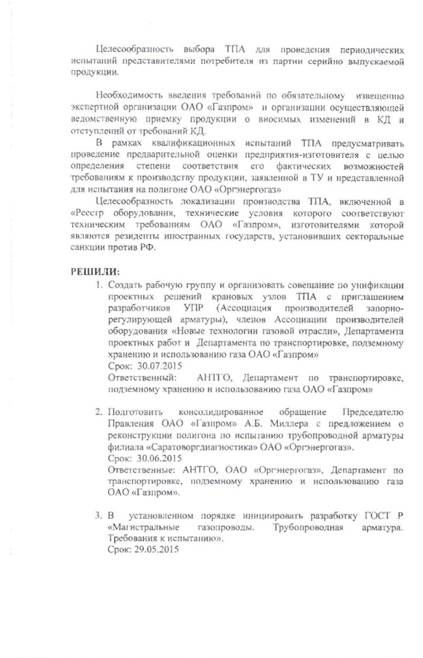 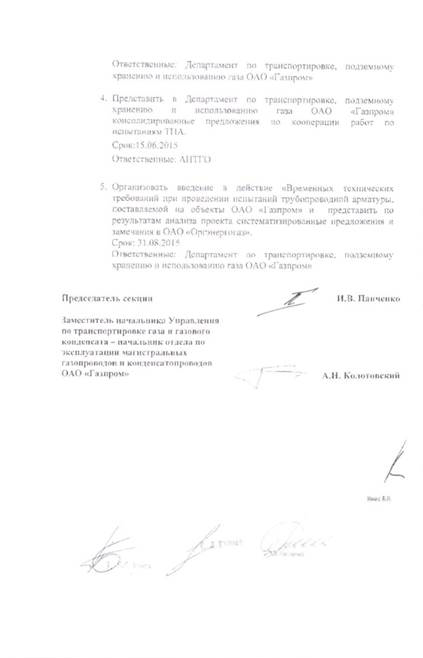 3. В установленном порядке инициировать разработку ГОСТ Р
«Магистральные газопроводы. Трубопроводная арматура.
Требования к испытанию». 
Срок: 29.05.2015
6
Предложения по сервисному обслуживанию трубопроводной арматуры
Техническое обслуживание трубопроводной арматуры в трассовых условиях
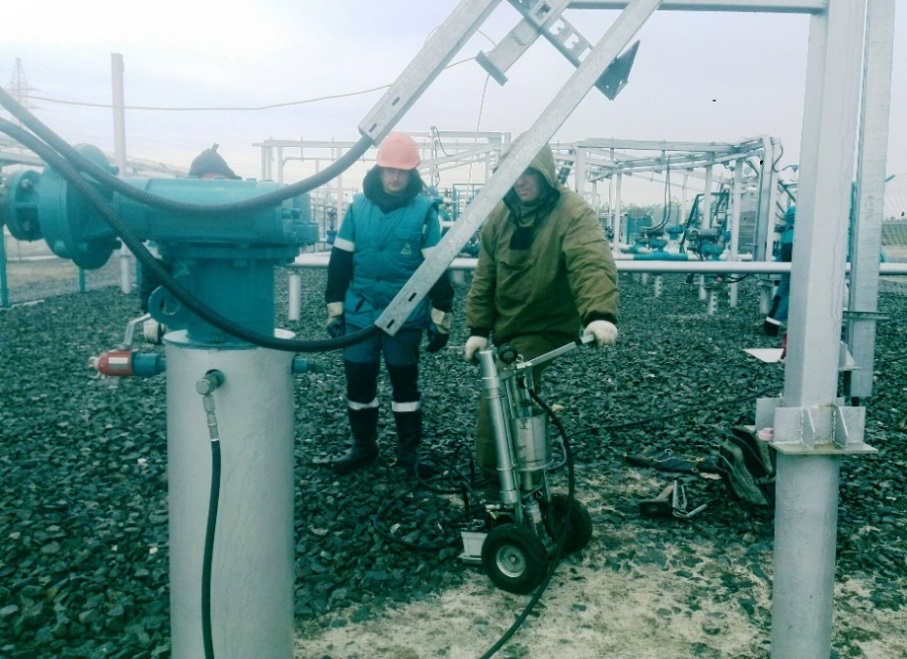 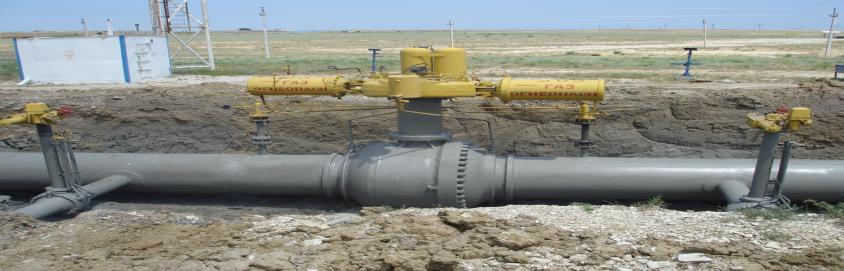 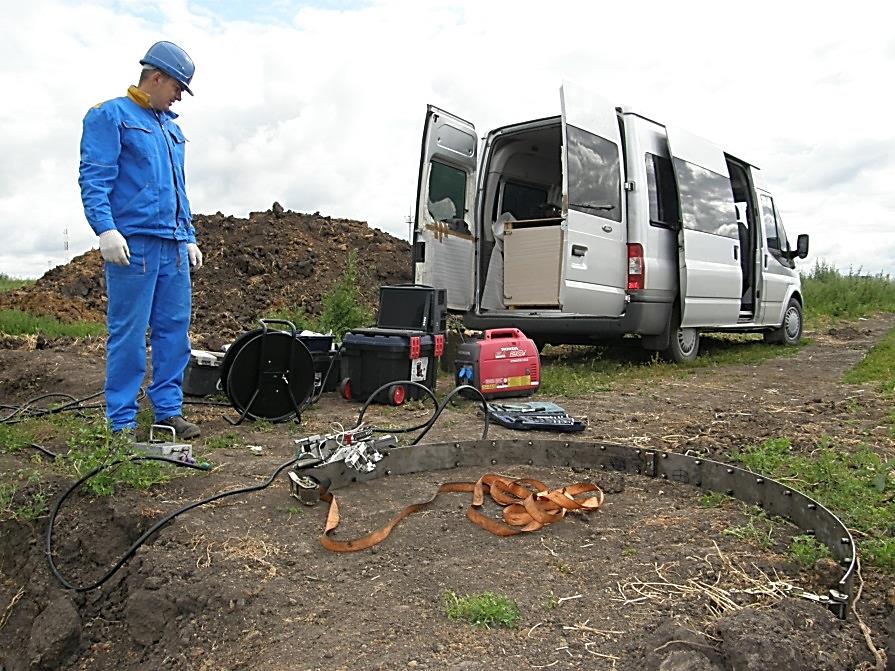 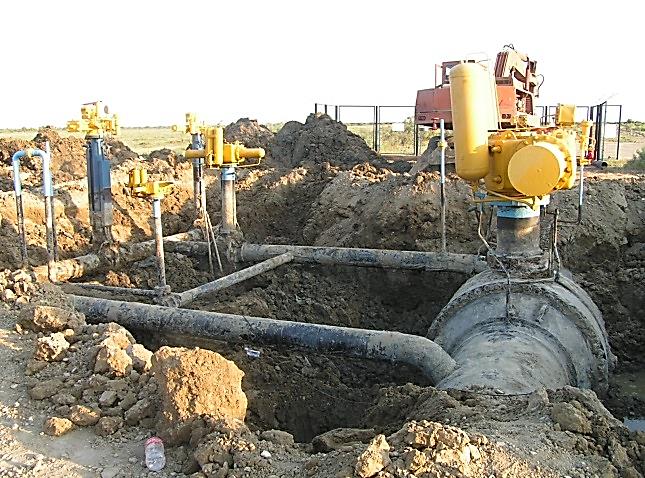 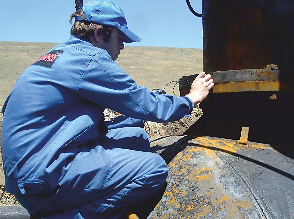 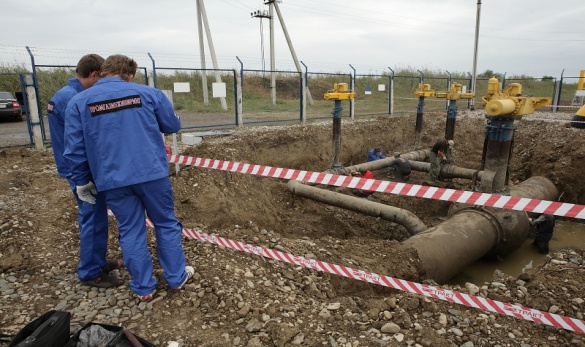 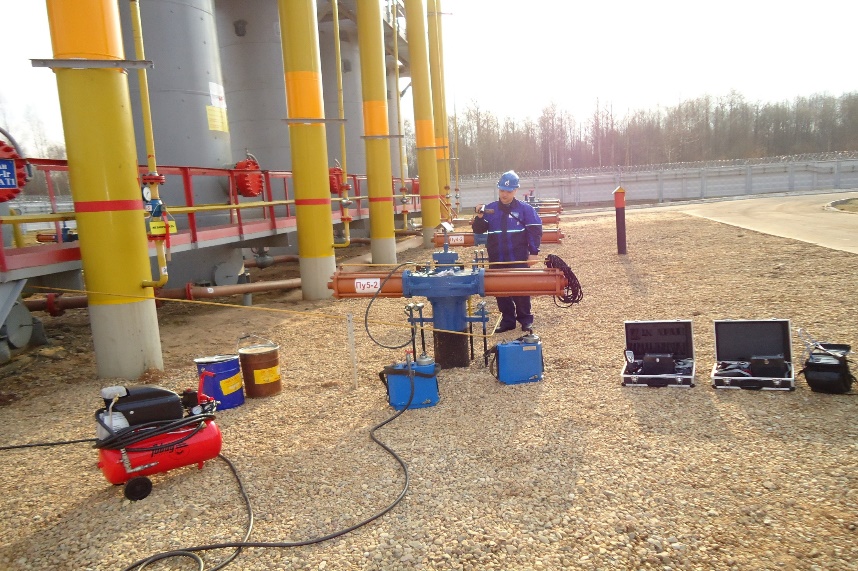 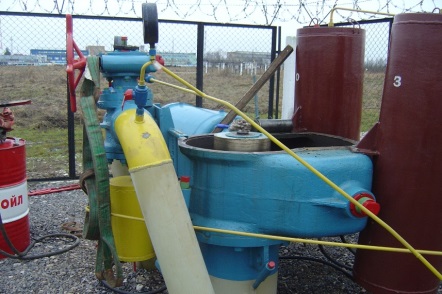 7
Предложения по сервисному обслуживанию трубопроводной арматуры
Заключение ООО «Газпром ВНИИГАЗ» на пасты
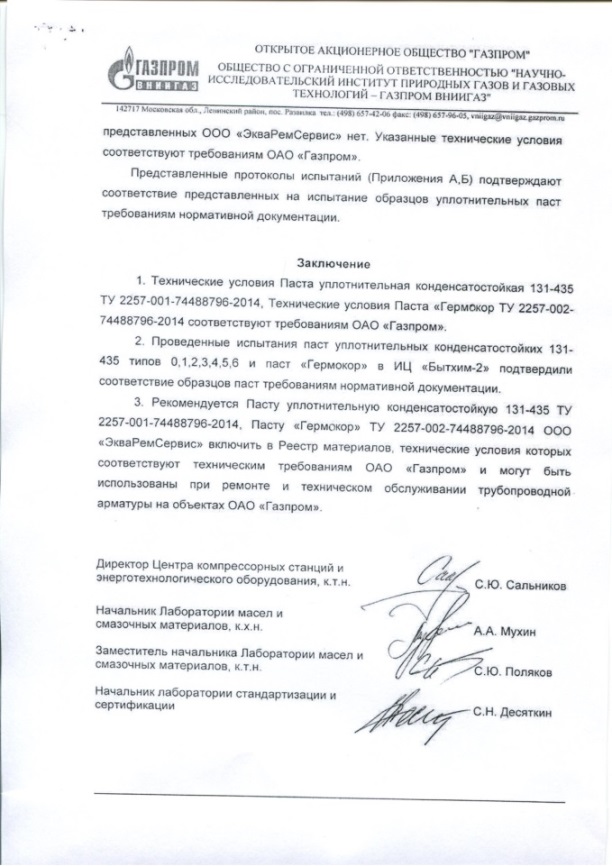 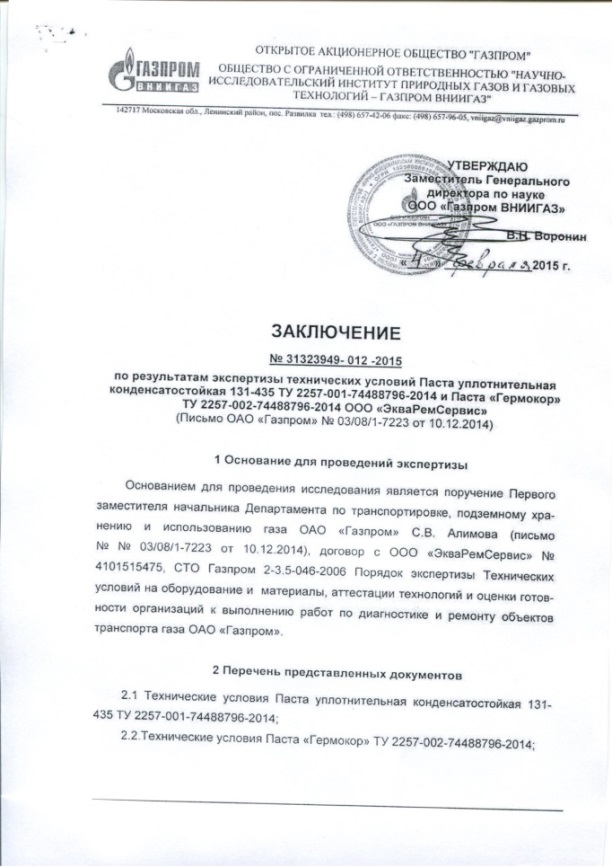 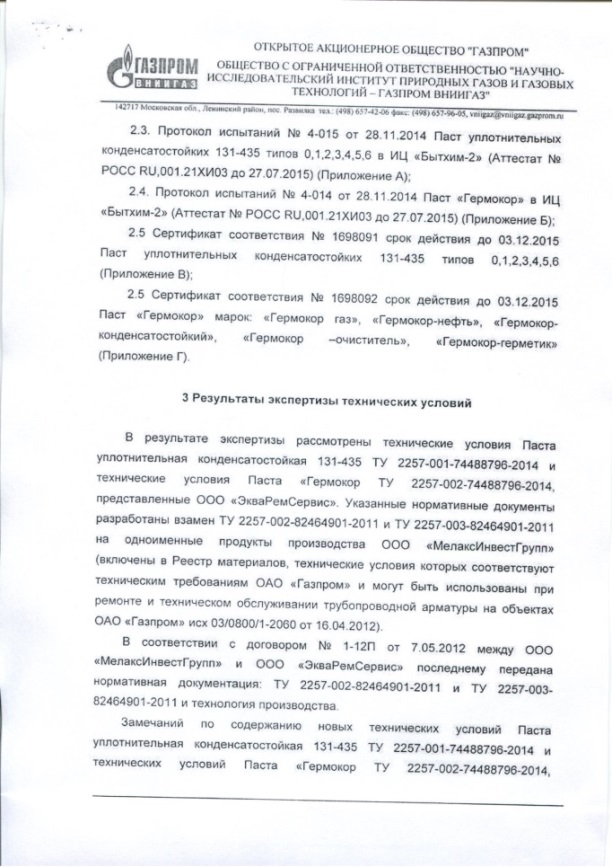 3. Рекомендуется Пасту уплотнительную конденсатостойкую 131-435 ТУ 2257-001-74488796-2014, Пасту «Гермокор» ТУ 2257-002-74488796-2014 ООО «ЭкваРемСервис» включить в Реестр материалов, технические условия которых соответствуют техническим требованиям ОАО «Газпром» и могут быть использованы при ремонте и техническом обслуживании трубопроводной арматуры на объектах ОАО «Газпром».
8
Предложения по сервисному обслуживанию трубопроводной арматуры
Технические характеристики пасты «Гермокор»
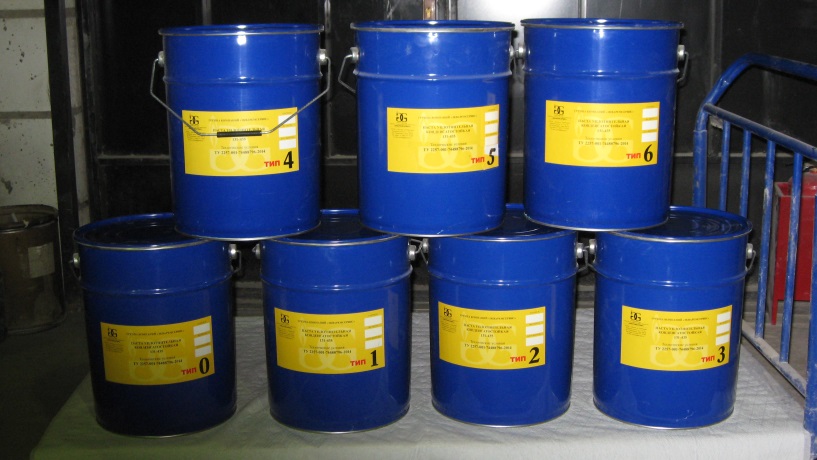 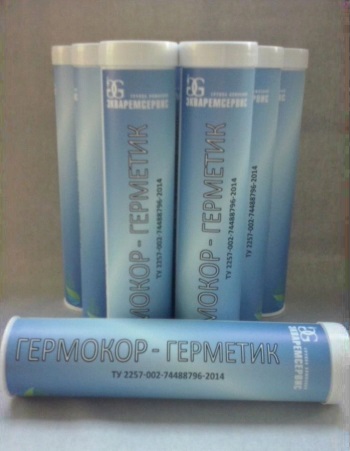 Возможность разработки паст по техническому заданию заказчика
9
Предложения по сервисному обслуживанию трубопроводной арматуры
Суммарная экономическая эффективность
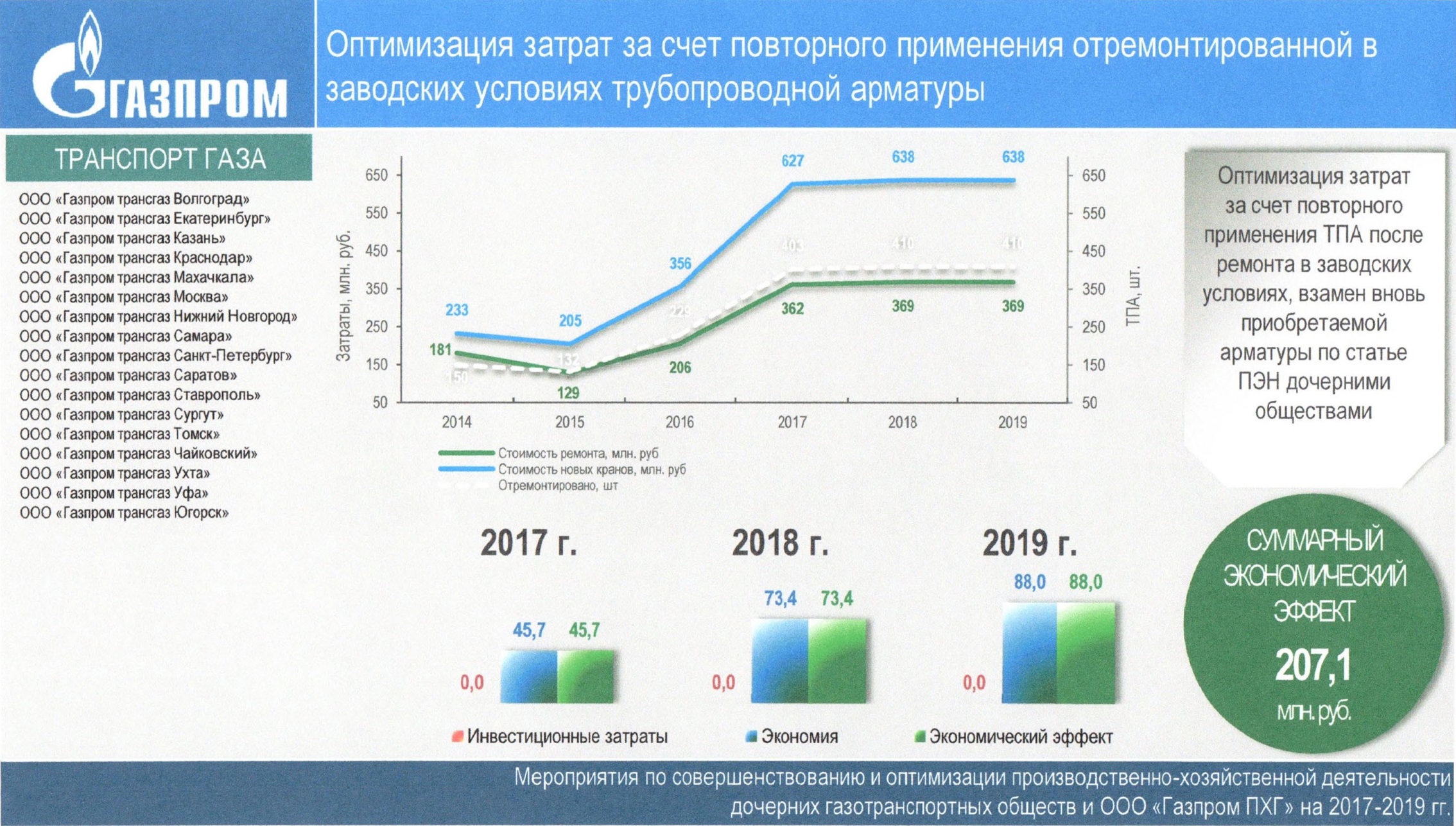 10
Предложения по сервисному обслуживанию трубопроводной арматуры
Ремонтные предприятия группы компаний «ЭкваРемСервис»
11
Предложения по сервисному обслуживанию трубопроводной арматуры
Примеры дефектов
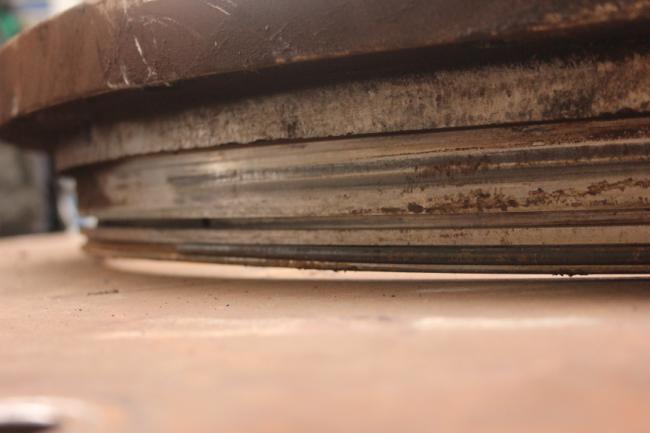 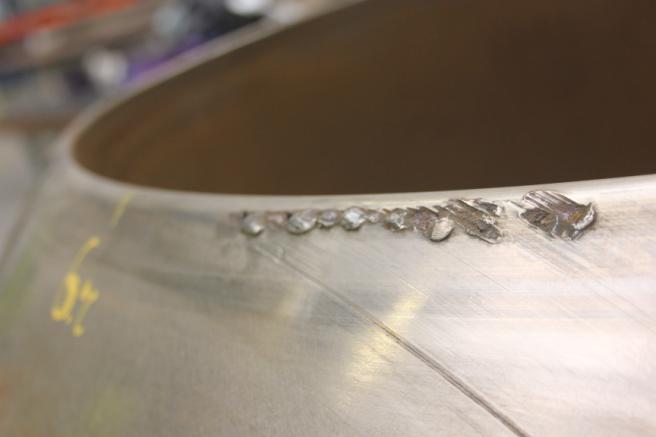 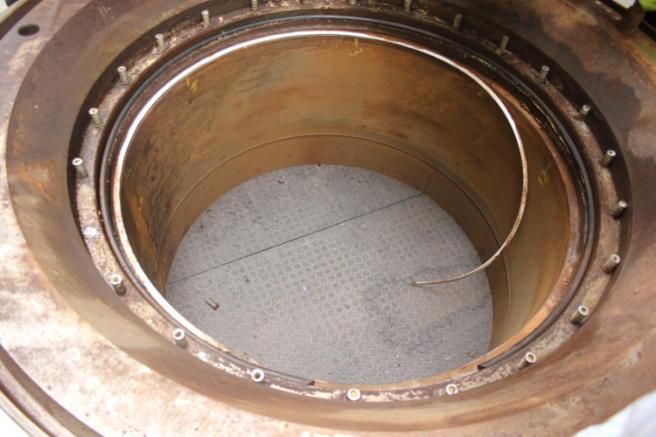 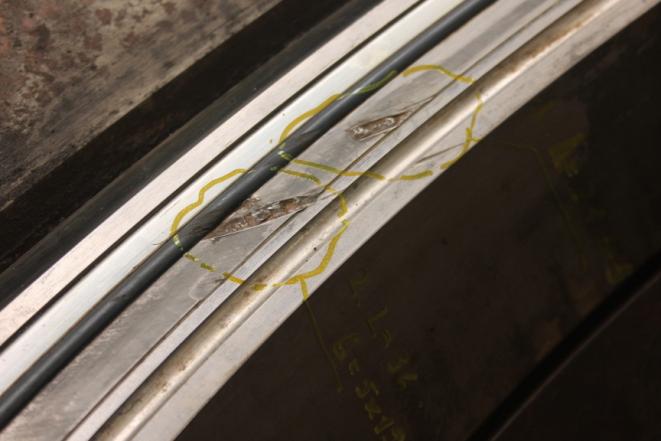 12
Предложения по сервисному обслуживанию трубопроводной арматуры
Капитальный ремонт трубопроводной арматуры в заводских условиях
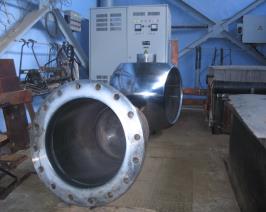 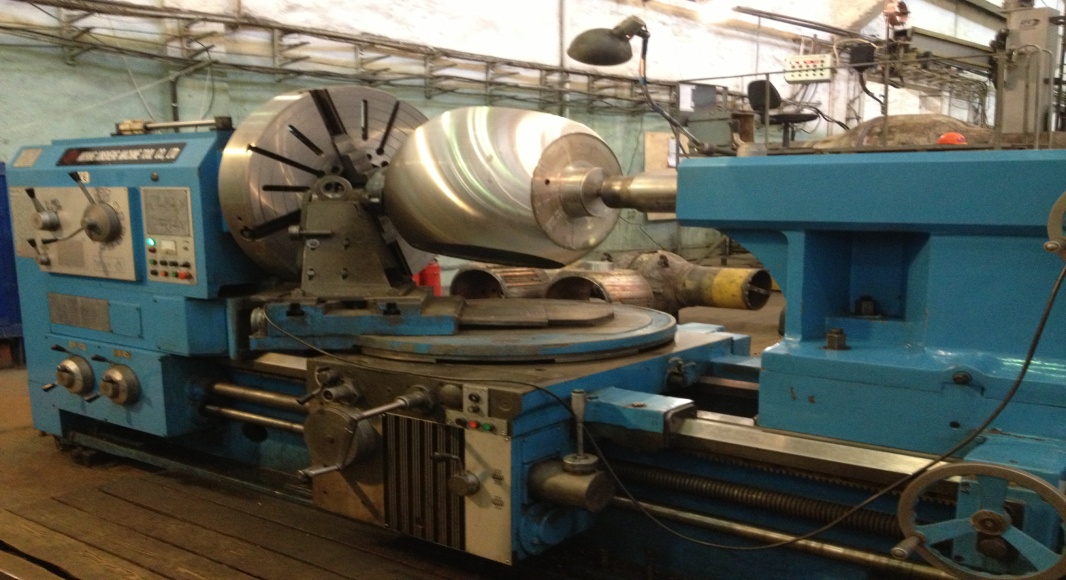 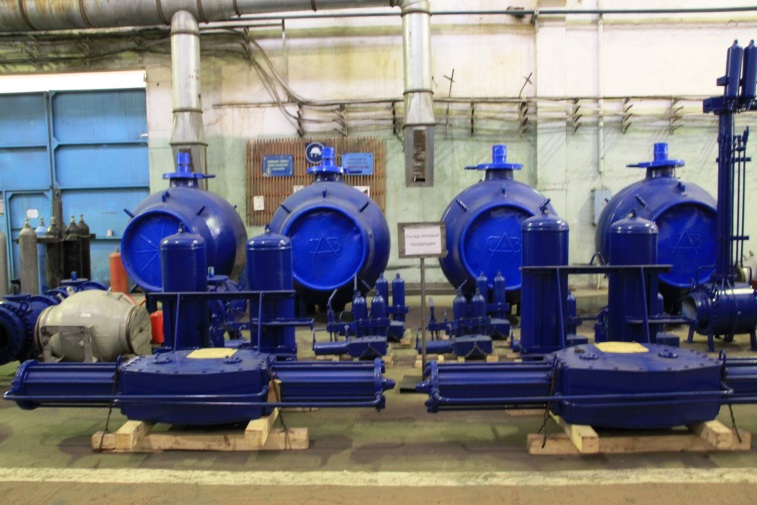 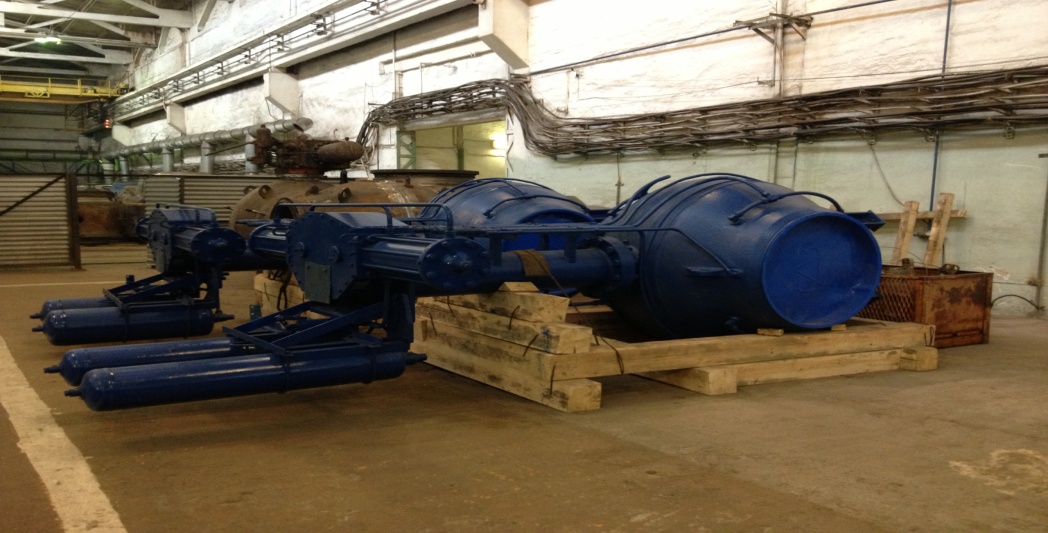 13
Предложения по сервисному обслуживанию трубопроводной арматуры
Предложения
1. Продолжить внедрять систему сервисного обслуживания ТПА линейной части МГ, включать в годовые производственные программы. 

2. Организовать разработку включённых в «Перспективный план разработки документов по техническому регулированию ПАО «Газпром» на 2016 – 2020 годы» (РД 606 от 29.09.2016) нормативных документов:
- Р Газпром «Магистральные газопроводы. Арматура трубопроводная. Техническое обслуживание, техническое диагностирование и ремонт. Методика расчёта объёмов и стоимости работ» (п. 4.11.19 ОКС 23.060);
- Р Газпром «Организация проведения пусконаладочных работ трубопроводной арматуры и камер приёма-запуска внутритрубных устройств» (п. 4.17.11 ОКС 03.080.10).

3. Инициировать разработку национального стандарта ГОСТ Р «Магистральные газопроводы. Трубопроводная арматура. Требования к испытаниям».

4. Внести изменения в СТО Газпром 2-4.-212-2008, изложив п.8.5.5 в следующей редакции: «…комплектация объектов ОАО «Газпром» трубопроводной арматурой …должна осуществляться с заполненными полостями каналов и обвязки системы подвода смазки, зоны уплотнения седел и шпинделя уплотнительной смазкой (пастой) обладающей консервирующими свойствами…».
14
Предложения по сервисному обслуживанию трубопроводной арматуры
Комментарии к своему докладу готов дать в любой форме и в любом месте
А.Н. Колотовский
Советник Генерального директора
ООО «Промгазинжиниринг»
Благодарю за внимание!
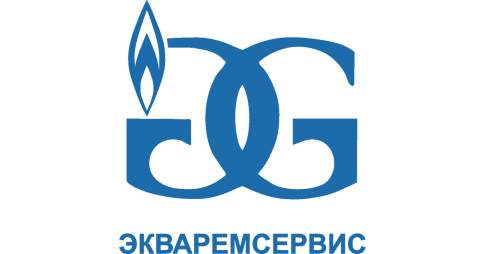 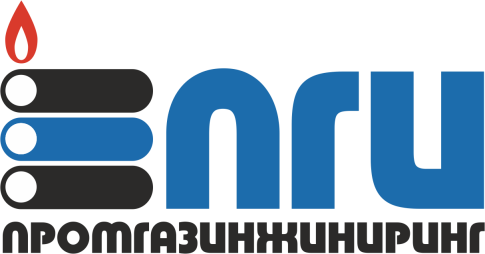 15